Degenerative 
spine 
( thoracic )
Youmans chap 285, 327
Evaluation and Treatment of Thoracic Disk Herniation
Thoracic  disk  herniations  are  rare  in  comparison  with  cervical and  lumbar  herniations.
Equal  numbers  of  men  and  women  are  affected.  
The locations  of  most  thoracic  disk  herniations  are  central  or  lateral central ;exclusively  lateral  ones  are  extremely  rare.
The  majority  of  herniations  are  found  at  levels  T7  and  lower.
Approximately  30%  to  70%  of  thoracic  disk  herniations  are calcified. 
5%  to  10% of  them  have  intradural  extension.
Anand and Regan classification
Lateral  herniations  can  compress  the  nerve  root,  and  radiculopathy  can  occur;  this  is  characterized  by  pain  and  sensory alteration  in  the  dermatome  of  the  effected  root.  Radicular  pain is  frequent  and  worsens  in  a  recumbent  position.  For  that  reason, night  pain  is  a  common  complaint.
INDICATIONS  FOR  SURGICAL  INTERVENTION
Progressive  or  severe  uncontrollable radicular  pain  and  myelopathy.
Surgical  treatment  should  be considered  in  cases  of  grade  3A  or  worse  herniation,  according to  the  Anand  and  Regan  classification.

The  factors  that  most  influence  the choice  of  the  surgical  access  are  
The  level and position of  the  herniation.
Penetration  of  the  dura mater.
Disk  consistency.
The  need  for  fusion.
The  physiologic  age of  the  patient.
The  familiarity  of  the  surgeon  with  different approaches.
Dorsal  Approaches
Laminectomy 
The  earliest  options  of  treatment  consisted  of  simple  laminectomies,  and  the  results  were  varied  and  frequently  associated  with spinal  cord  injuries. 
Some  surgeons  would  limit  their operation to a simple decompression,  without removing the disk, to  avoid  potentially  harmful  effects  of  manipulation  of  the  spinal cord  to  reach  the  ventral  positioned  herniated  disks.
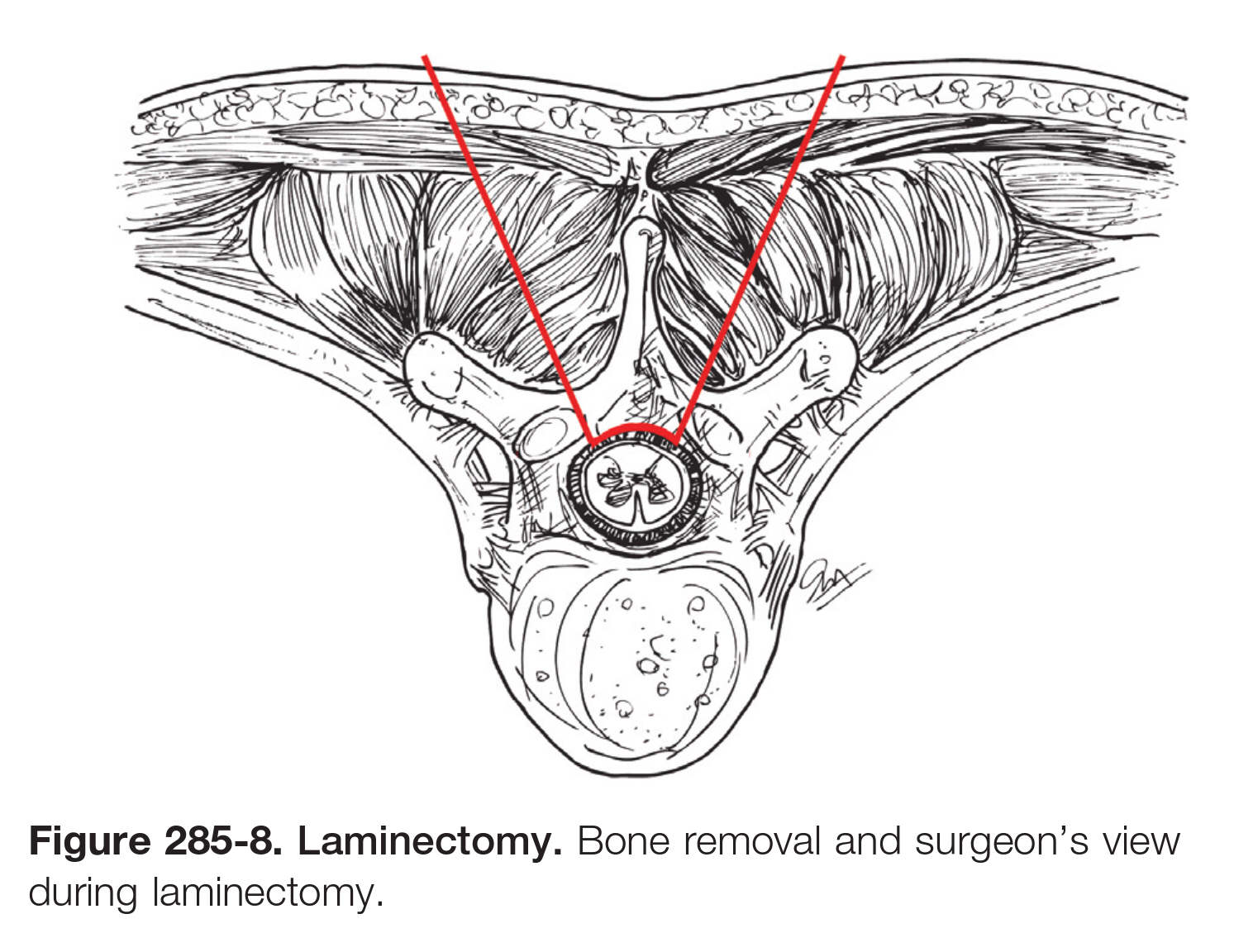 Transpedicular Approach 
The  transpedicular  approach provides  more  direct access  to  the  disk  space  ventrally  and  involves  the  removal  of  the whole  pedicle  and  facet.
This  approach  is  best  used for  lateral  and  mediolateral  disk  herniations.  
The  advantage 
The  possibility  of  preserving  the  radicular  arteries and  the  lack  of  manipulation  of  the  spinal  cord. 
The  disadvantage 
There is  no  or  limited  visualization  of  the  spinal  dura  so  that  the  procedure  is  done  to  a  certain  extent  in  a  blinded fashion.
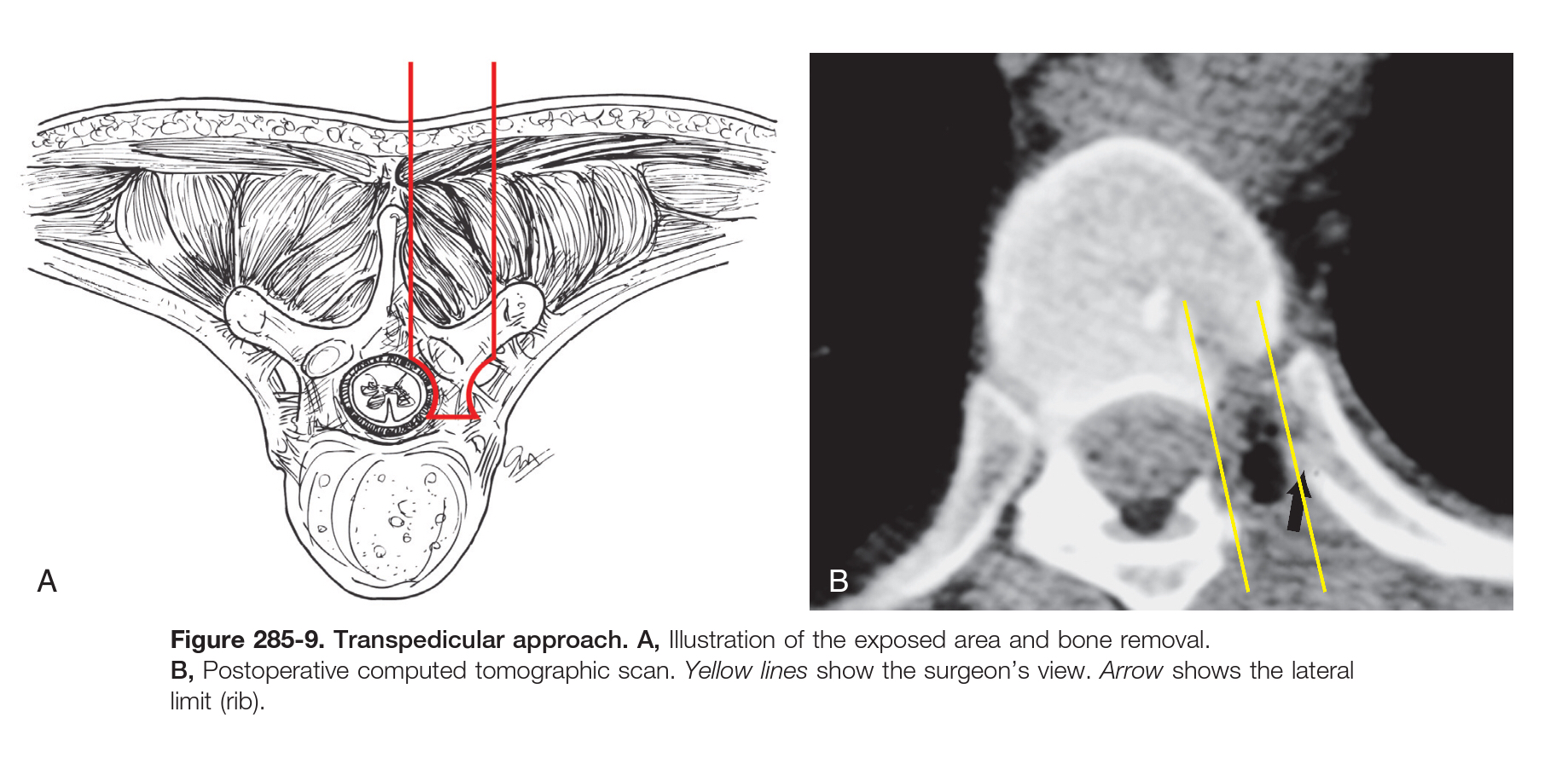 Posterolateral  Access
Costotransversectomy 
it  involves  resection  of  the  medial  aspect  of the  rib  and  the  removal  of  the  transverse  process,  allowing  significantly  better  access  ventrally  compared  with  laminectomy.
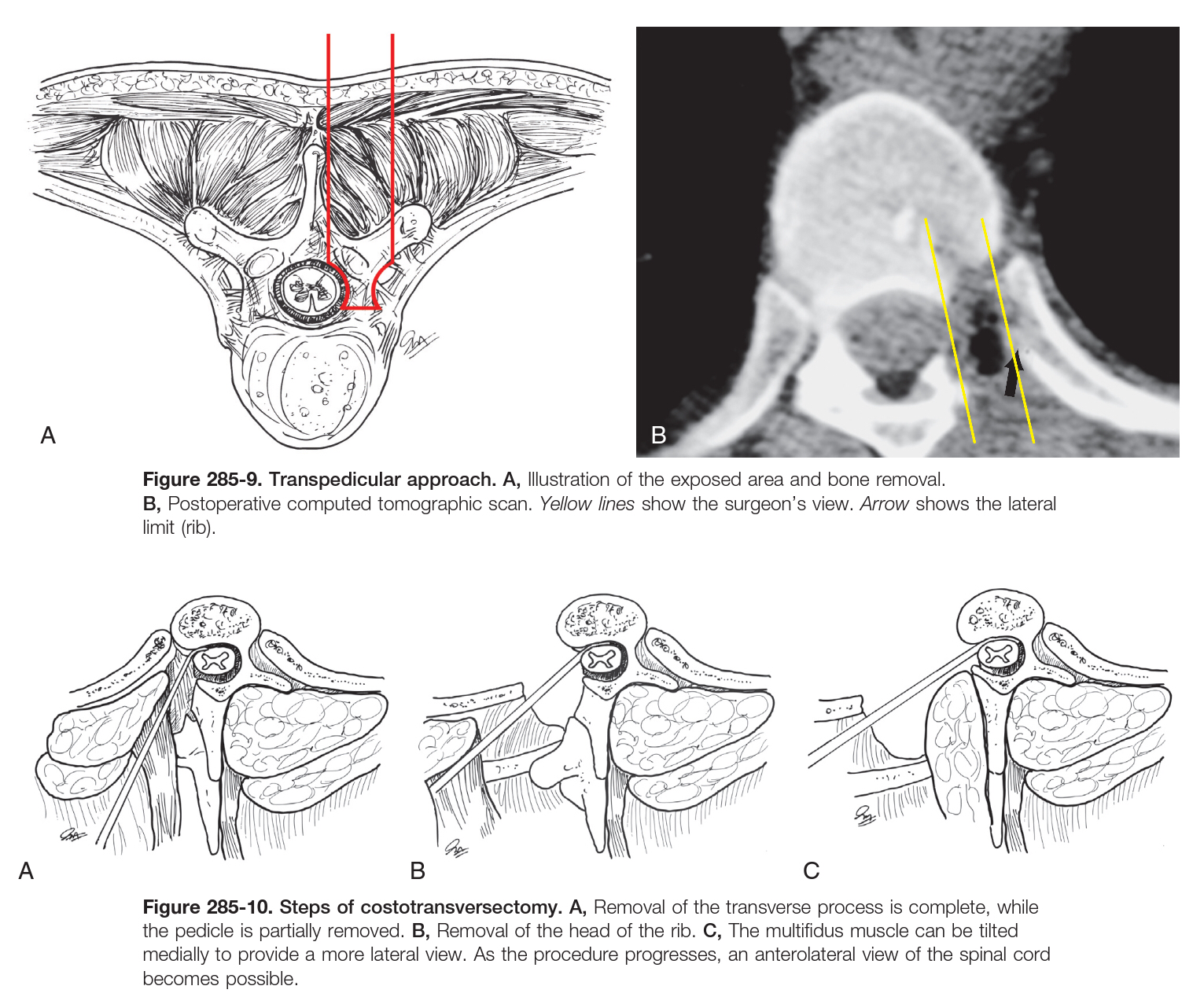 Lateral Extracavitary Approach
It  provides  excellent  ventral  exposure  of  the  spine,  and  it  is  completely  extrapleural. 
It  requires  extended  dissection  and  manipulation  of soft  parts,  including  the  paravertebral  muscles,  which  can  be denervated  and  devascularized. 
It  is  limited  above  T5  by  the scapula.
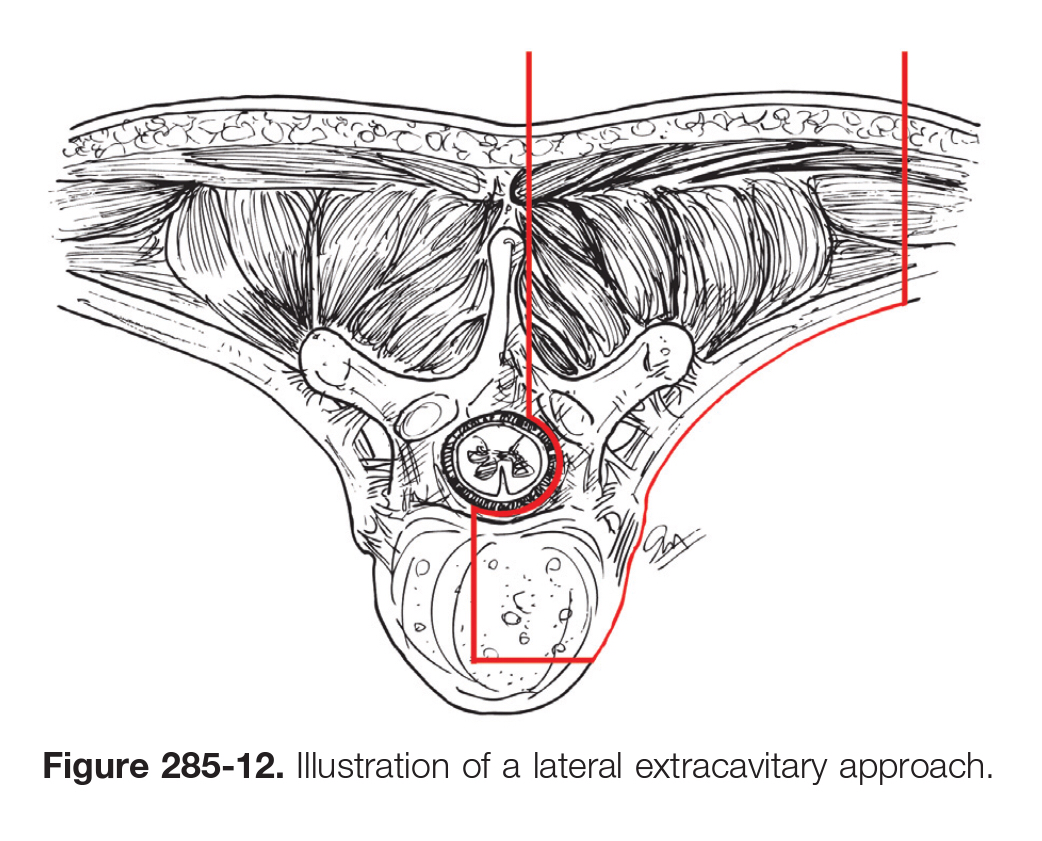 The  lateral  extracavitary  parascapular  approach  
It provides  exposure  of  the  superior  thoracic  spine  above  T5,  which  is  comparable to  the  lateral  extracavitary  approach.  
The  additional  risks  of  this approach  relate  to  difficulties  in  mobilization  of  the  scapula  and associated  postoperative  dysfunction  and  pain.
Ventral  Approaches
Advantages
Provide  unparalleled  exposure  of  the  spinal  cord,  allowing  a  wide  angle  for  the removal  of  intradural  disks  and  for  dural  repair.  
It  also  allows access  to  various  levels  of  the  thoracic  spine.  

Indication
Ventral  access  is  considered  the  most  appropriate  way  to  treat a  thoracic  disk  lesion Except  in  the  case  of  a  lateral  disk  herniation.
For  calcified  and  medially located  herniations.  

Disadvantages
Lung  morbidity  and  the  risk  of  injuring  large vessels  and  viscera.  
The  morbidity  of  a  thoracotomy (e.g.,  long  stay  in  the  intensive  care  unit,  postsurgical  pain  caused by  the  chest  tube).
Complications
Neurological deterioration
Wrong surgical level 
Incomplete resection of the disk
Postsurgical instability
CSF leak
Pulmonary complications
Infection
Intercostal neuralgia
INDICATIONS FOR ANTERIOR THORACIC SPINE SURGERY
Infection
Trauma 
Tumor (metastatic spinal cord compression)
Degenerative disease (Medially located, calcified disks)
Deformity: The two most common deformities in this region are 
Adolescent idiopathic scoliosis.
Scheuermann’s kyphosis.

Treatment of Pott’s disease.
TB spine usually affects the vertebral end plate and subsequently the intervertebral disks.
Surgery for tuberculous spinal infections is less common, and the mainstay of treatment is antituberculous chemotherapy. 

The main indications for surgical intervention are 
Progressive neurological deficit.
Mechanical instability with progressive deformity.
Unresponsiveness to conservative treatment.
Uncertain diagnosis.
Trauma
Indications
Compression # (burst fractures from retropulsed bony fragments).
Comminution with loss of anterior and middle column support.
Correction of kyphosis.

Contraindications 
Traumatic injuries to the chest with pulmonary contusion, and abdominal injuries.
Marked osteoporosis.
Irreducible dislocation may be easier to reduce using a posterior approach. 
Morbid obesity may limit exposure.
SURGICAL APPROACH
Split Manubrium Approach for C7 to T4
Open Thoracotomy for T2 to T8
The upper thoracic spine (T2 to T9) is best approached from the right side to avoid the heart and aortic arch. 
The thoracolumbar spine (T10 to L2) can be approached from the left to avoid liver retraction. 
Split Diaphragm Approach for Thoracolumbar Junction
Thoracoscopic Approach